학위청구논문 
제출자격요건 확인 
매뉴얼
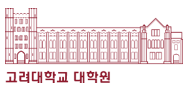 포탈(학생조회화면)
메뉴
    : 학적/졸업 → 논문심사 → 학위청구논문제출자격요건 (신설)
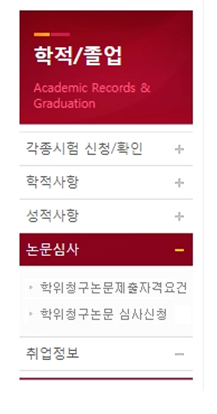 신설 메뉴
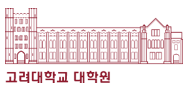 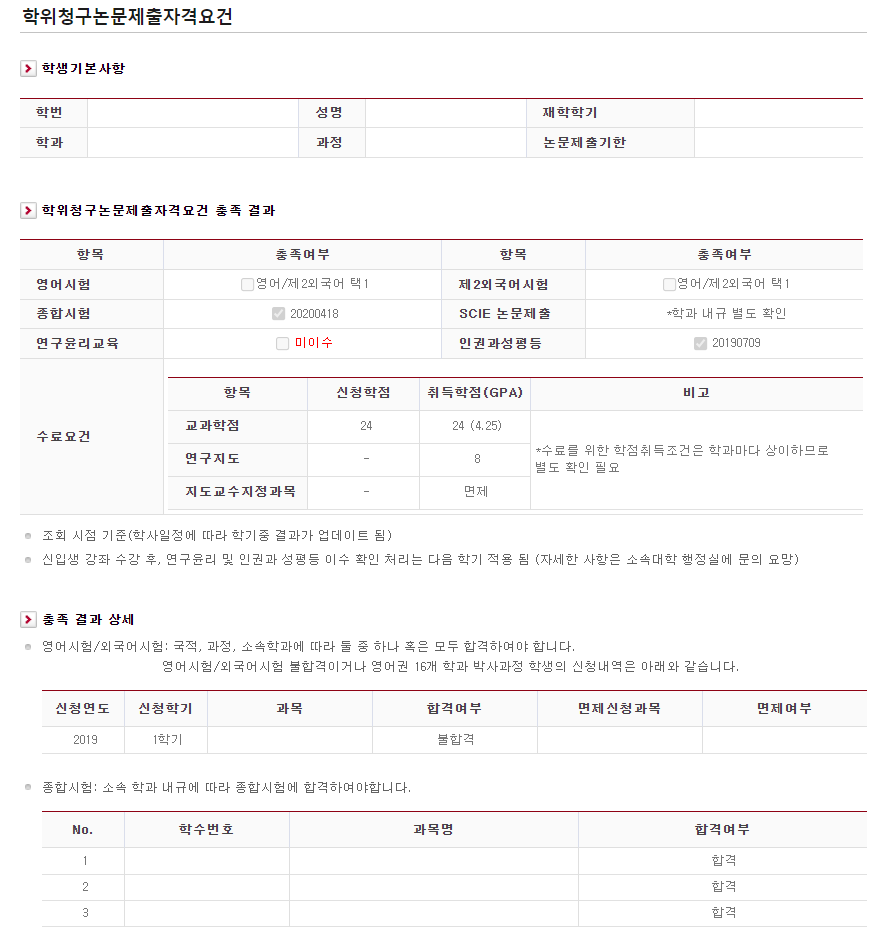 포탈
Ex) 2024 – 1 :  2024년 1학기까지 논문 제출하여 
                   통과해야 졸업 가능
                   논문 제출이 불가능할 경우 
                   학적상태는 아래와 같이 처리 됨
                   * 수료자: ‘영구수료’
                     미수료자: ‘제적’
※ 충족여부 표기 내용 구분

 ① 충족: 최종 합격한 날짜가 표기됨
             
 ② 미충족: 미이수 혹은 미충족으로 표기됨
               학위청구논문 심사신청 불가능
[뒷면참조]
※ 신청내역 등이 표기되는 경우:
  1) 외국어시험 불합격
  2) 특정 16개 학과의 박사, 석박사통합과정 학생
      :두 개의 외국어 합격이 필요하므로 
       한 개만 합격(or 면제)했을 시 출력됨

   * 최종 합격, 면제될 경우 표기되지 않음
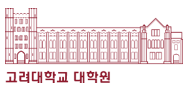 포탈
충족 결과 상세
  : 아래와 같이 외국어시험 신청 내역이 표기되는 경우
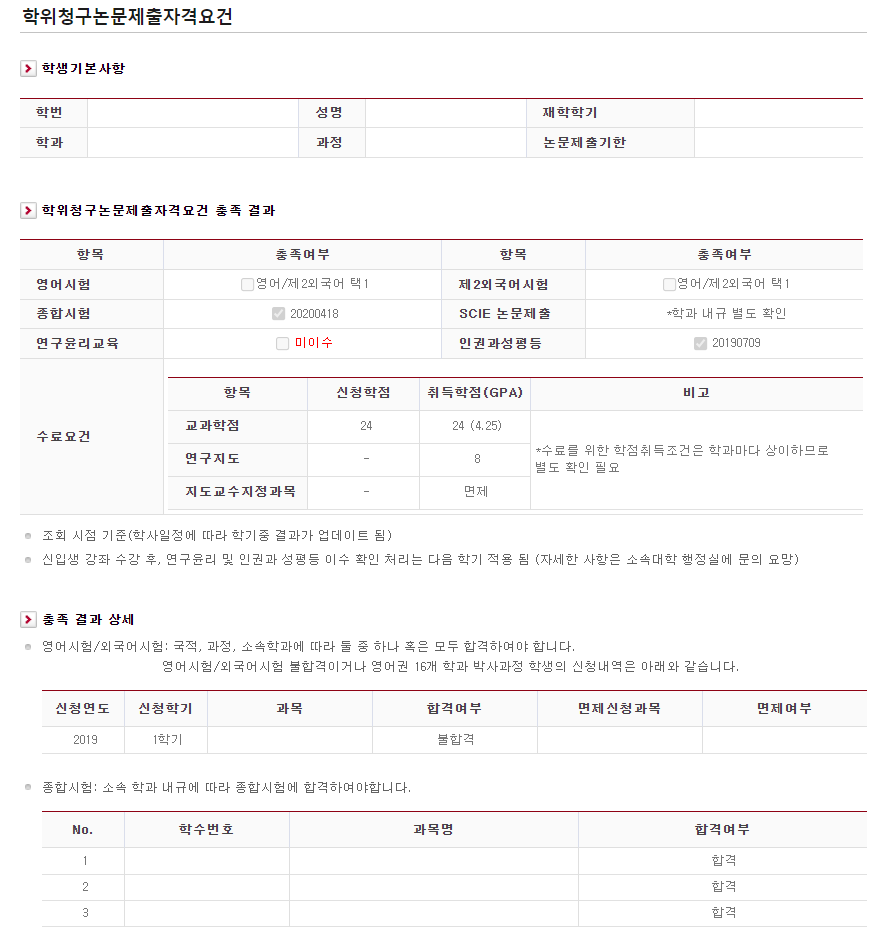 ① 외국어시험 응시 후 불합격할 경우
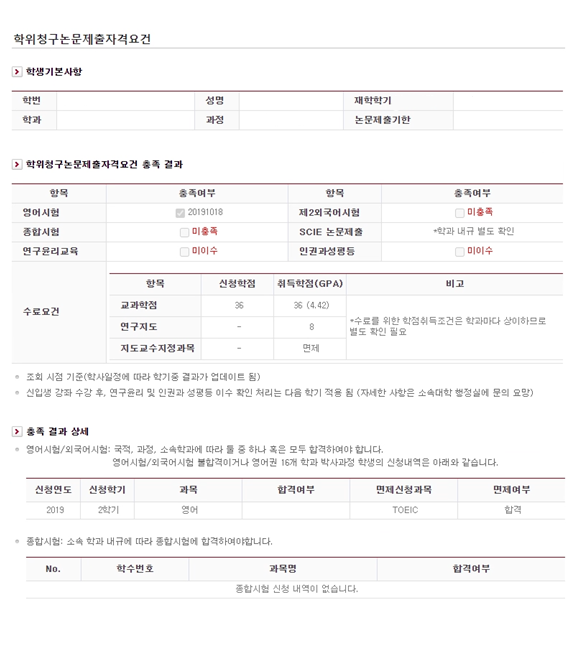 ② 특정 16개 학과의 박사, 석박사통합과정 학생
   : 두 개의 외국어 합격이 필요하므로 
     한 개만 합격(or 면제 신청)했을 시 출력됨
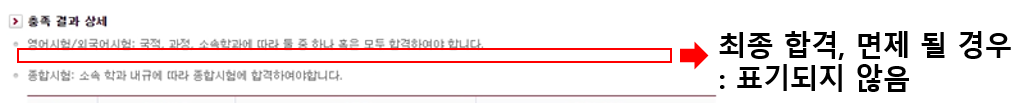 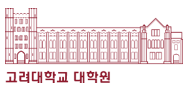 문의사항
▶ 신입생 강좌 문의: graduate_bk21@korea.ac.kr

   ▶ 외국어 시험 문의: graduate2@korea.ac.kr

   ▶ 그 외 자세한 사항은 학과 내규에 따라 상이하므로 소속대학 행정실에 문의
감사합니다.
Dissertation Submission Requirements check 
Manual
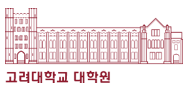 Portal
MENU
: Registration/Graduation → Academic Records & Graduation → Evaluation for Thesis → Dissertation Submission Requirements
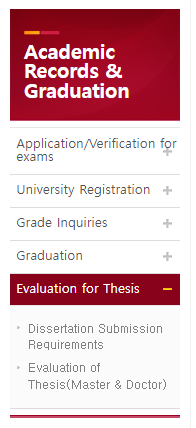 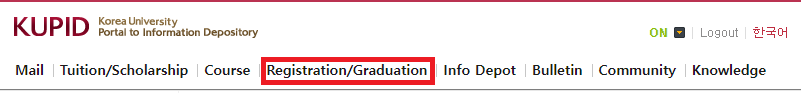 ①Click!
②Click!
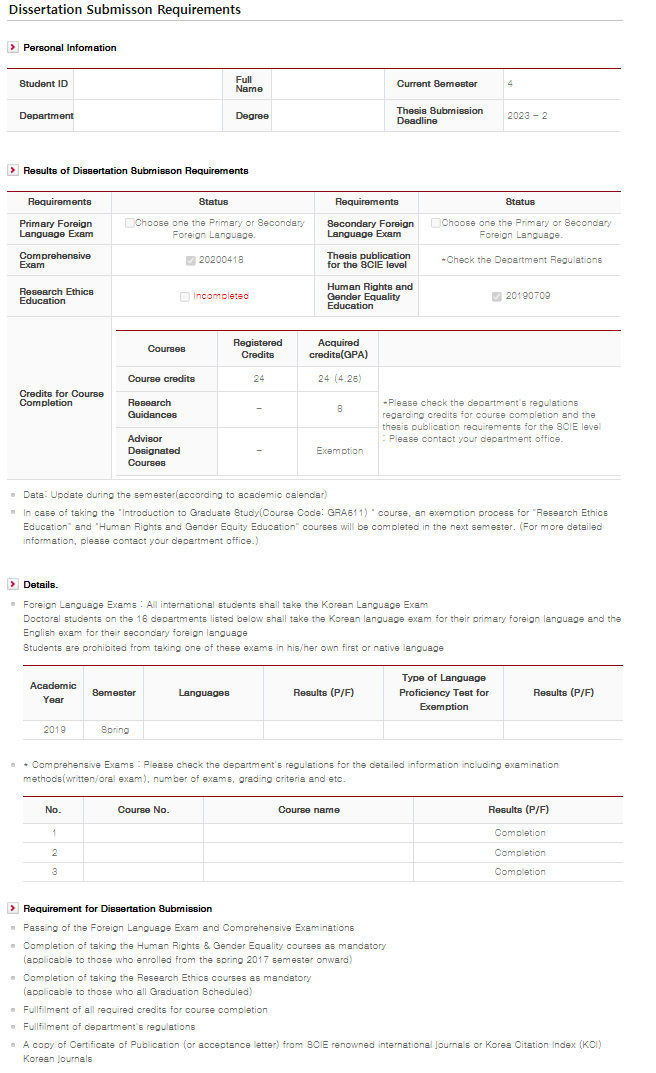 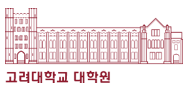 Portal
Ex) 2024 – 2 :  In order to graduate, you must submit and pass the thesis by the fall semester of 2024
※
※ Status
  The date of the final pass: Completed of Dissertation Submission Requirements
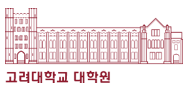 Contact Information
▶ Introduction to Graduate Study: graduate_bk21@korea.ac.kr

   ▶ Foreign language exam: graduate2@korea.ac.kr
                                       https://graduate2.korea.ac.kr/
                                                           (Academics→Academic Affairs→Eligibility Exams for Dissertation)

   ▶ For more detailed information, please contact your department office.
End.